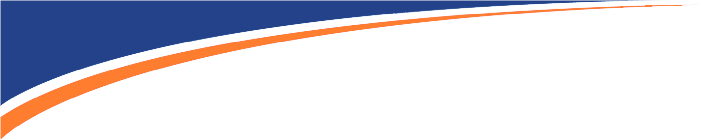 ACT NOW Series:
Partnerships in Action
Implementing WIOA
July 1, 2015
U.S. Department of Labor
The Moderator
Joseph Barela



Senior Advisor
Employment and Training Administration, U.S. Department of Labor
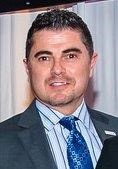 Have a question or comment about WIOA?  E-mail DOL.WIOA@dol.gov
Webinar Agenda
Federal Perspective on Partnerships 
Best Practice Presentations
Question & Answer Session
Upcoming TA and the Innovation & Opportunity Network
TODAY’S PRESENTERS
Administrator
Office of Workforce Investment, 
U.S. Department of Labor
Amanda Ahlstrand
Senior Advisor | Moderator
Employment and Training Administration,
U.S. Department of Labor
Joseph Barela
Special Assistant to the Commissioner 
Rehabilitation Services Administration
U.S. Department of Education
Mary Lovley
Amanda Ahlstrand



Administrator
Office of Workforce Investment, U.S. Department of Labor
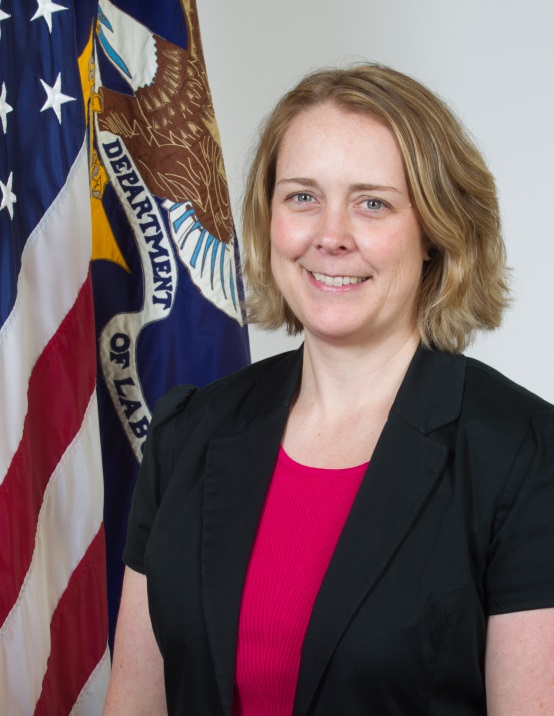 Have a question or comment about WIOA?  E-mail DOL.WIOA@dol.gov
WIOA VISION
The needs of business and workers drive our workforce solutions
One-Stop Centers provide excellent customer service to both our jobseekers and employers 
Our workforce system supports a strong regional economy and that we play an active role in community and economic development.
PARTNERSHIP VISION: STATE AND LOCAL LEVEL
From TEGL 19-14: Vision for the Workforce System and Initial Implementation of WIOA:
“States align programs and ensure integrated services through a unified strategic plan and shared governance...” 
“Every state collaborates across the core programs (Adult, Dislocated Worker and Youth, Wagner-Peyser, Adult Education and Vocational Rehabilitation)…”
“States and local areas align workforce programs with regional economic development strategies…”
“The One-Stop Center network and partner programs are organized to provide high-quality services…”
PARTNERSHIP VISION: FEDERAL LEVEL
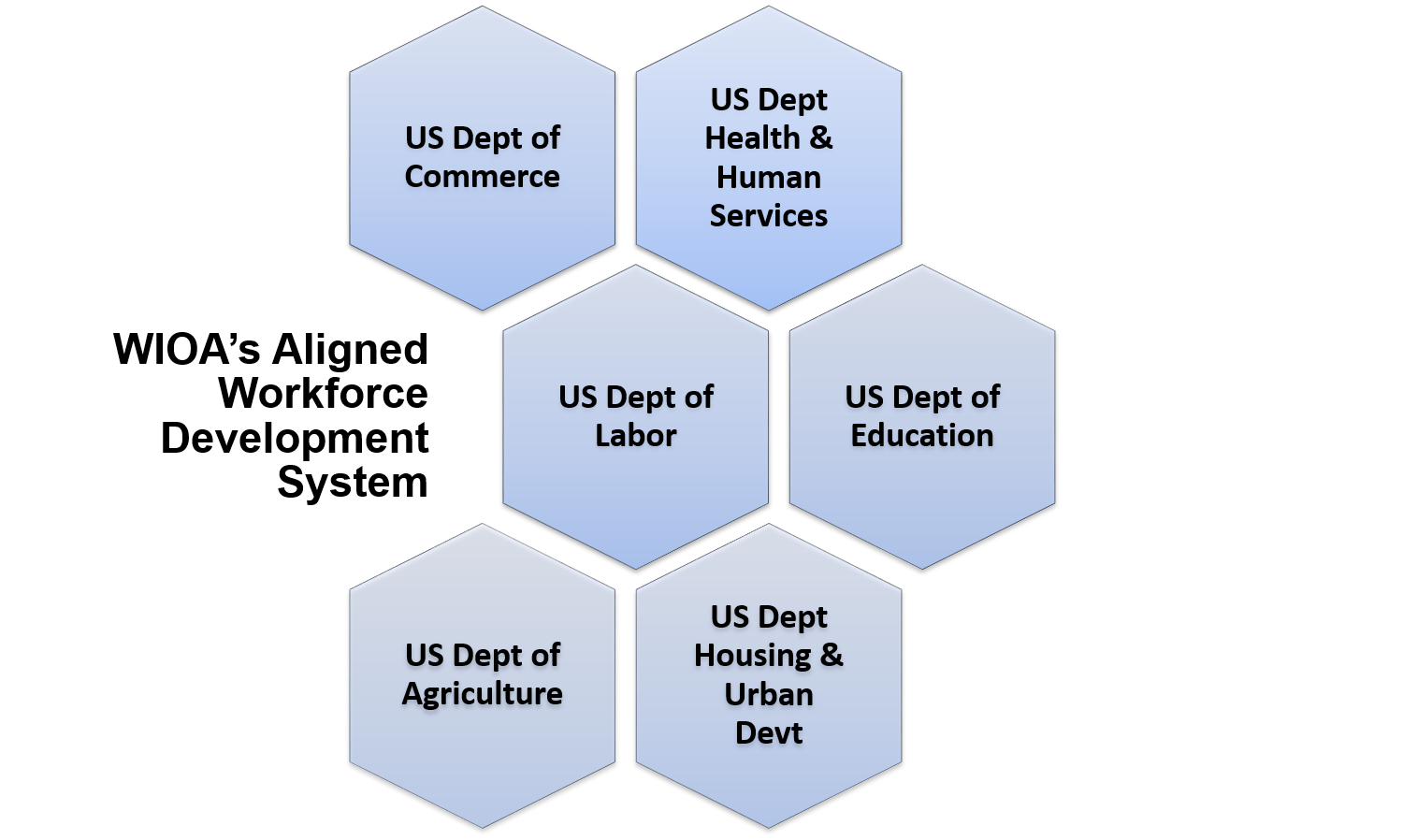 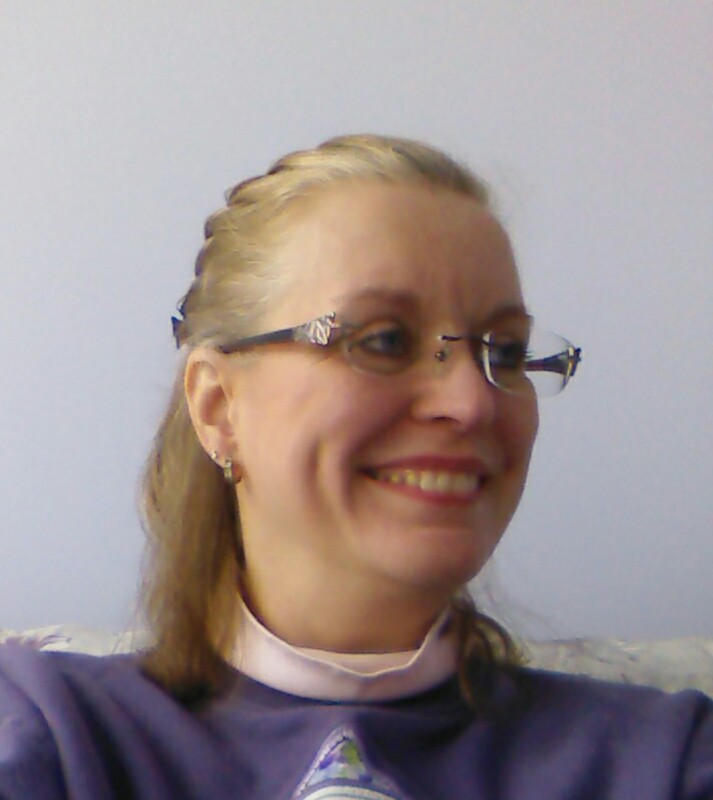 Mary Lovley



Special Assistant to the Commissioner 
Rehabilitation Services AdministrationU.S. Department of Education
WIOA Title IV Effective Date
Effective Date 
WIOA Section 506(d) – Disability Provisions – Except as otherwise provided in title IV of this Act, title IV, and the amendments made by title IV take effect on the date of enactment of the Act. (Rehabilitation Act) (July 22, 2014).
Partnerships are Key
Partnerships across the workforce system and with education will be key to successful implementation of WIOA.

ED expects the VR agencies to partner with:
The various workforce partners in the state, including the One-Stop partners.
Education partners, including LEAs, special education, nontraditional schools, institutions of higher education (colleges, universities, community colleges, technical colleges, etc.), training programs, etc. 
Employers, businesses, industries.
Local service providers, including community rehabilitation programs. 
State Rehabilitation Councils and other advisory committees.
Other appropriate partners.
Partnerships at the Federal and State Levels
RSA envisions that under WIOA new and enhanced partnerships will occur at the Federal and State levels.  Some examples of such partnerships that go beyond the six core WIOA programs include:
SSA/Ticket to Work
TANF
Small Business Administration
Career and Technical Education (Perkins)
Job Corps
Supplemental Nutrition Assistance Program (SNAP)
HUD Employment and Training Programs
Veterans Programs
Other appropriate federal, state or local employment, education, or training programs
Best Practice discussion
Chief of Customized Training & Adult Literacy Services
New Jersey Department of Labor & Workforce Development
Howard Miller
Executive Director 
North Tennessee Workforce Board
Marla Rye
Executive Director
Northwest Tennessee Workforce Board
Margaret Prater
New Jersey Adult education 
and 
workforce partnerships
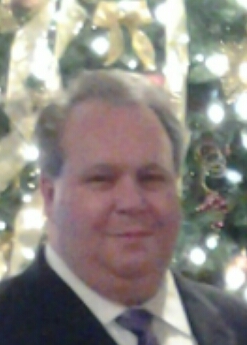 Howard Miller
Partnership opportunities abound but they need to be sought out
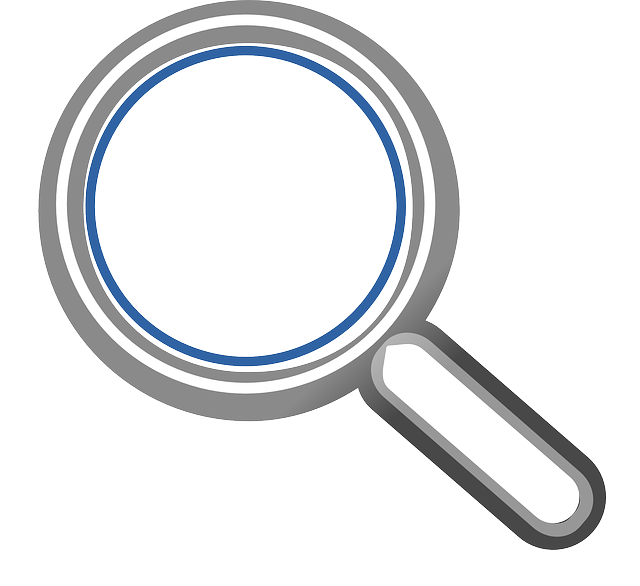 WIOA creates opportunities for partnerships but in 
     reality they were always there.  
The key to WIOA is “alignment” not “consolidation”.
When focusing on alignment groups can work together
When focusing on consolidation people hear “picking winners and losers” 
In buildup to WIOA implementation we have not seen folks who oppose WIOA; rather we have been asked “what do you want us to do?”
New jersey adult ed (title II) background
State Department of Education operated grant until 2004
Since 2004, Title II funding operated out of Labor but siloes within 
2012: Labor begins reorganizing internal units to consolidate activity
Title II program is moved under Incumbent Worker and Dislocated Worker Grant management.
Now: common providers of service/common users
Beginning of sequencing
Culture classworkforce vs adult ed
Just because it is all under one roof does not make it any easier to implement WIOA 
Workforce System needs, TANF needs, and Adult Education needs collide rather than compliment
Workforce focus: quick service, movement back to workforce
Adult Ed focus: longer term outcomes 
TANF: in need of both services but feels pulled in two separate directions
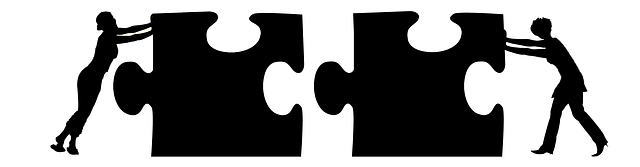 Pre-wioa
New Jersey Title II was an under performing program (bottom quartile nationally)
Adult Ed services delivered separate from Workforce System needs but yet often have common clients
Things we started:
Adult Ed Program directors meetings
By focusing on performance began to reveal gaps that could be filled by partnering
Give them the North Star (in our case end game was an industry sector strategy outcomes
Make them part of the change movement rather than impose change
Wioa and going forward
Career Pathways
As we further outline career pathway connections the lead on content delivery discussion has been Adult Ed
Pointing out the obvious (show them how they already connect)
Most providers already deliver multiple services (bridge programs, occupational skills)
Build on existing relationships as you introduce new concepts
As we introduced sector strategy information Adult Ed asks what are the common skills needed
Don’t leave them hanging out there on their own.  Be in it with them
Building trust with siloes groups
Adult Ed still feels as though they could be forgotten and swallowed up
Take away
Adult Ed need to understand customer flow of local workforce system
Who is typically coming in the doors?
What do they need?
Flow should not dictate service delivery but rather inform it
Adult Ed needs to know they are viewed as understanding content delivery and the best way information should be imparted. 
Connecting to Developmental Ed provides opportunity and max
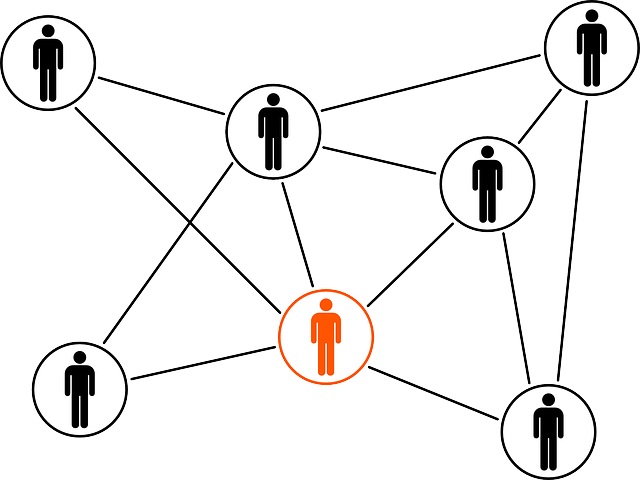 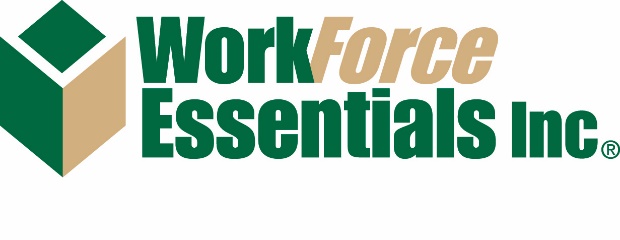 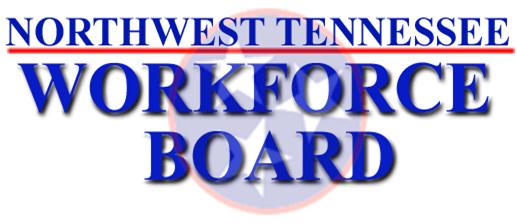 WIOA 
	    TANF 
		     Adult Education
Coordination in Tennessee
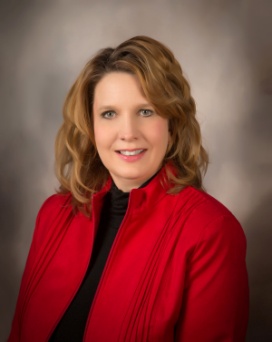 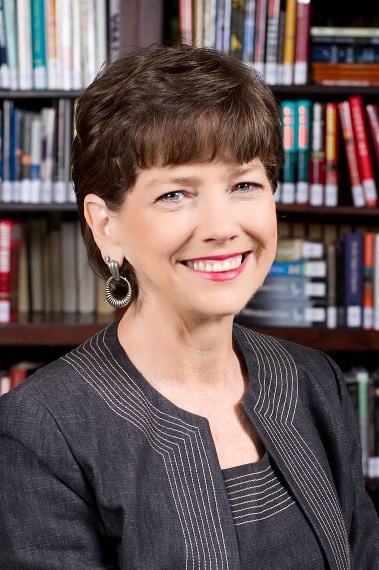 Marla Rye
Margaret Prater
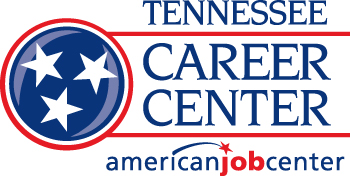 Adult education
Overview Of  AE program

Program results (graduates)

AE coordination with LWDA/AJC system
Ae and the tn career centers/ajc
How do they fit together?
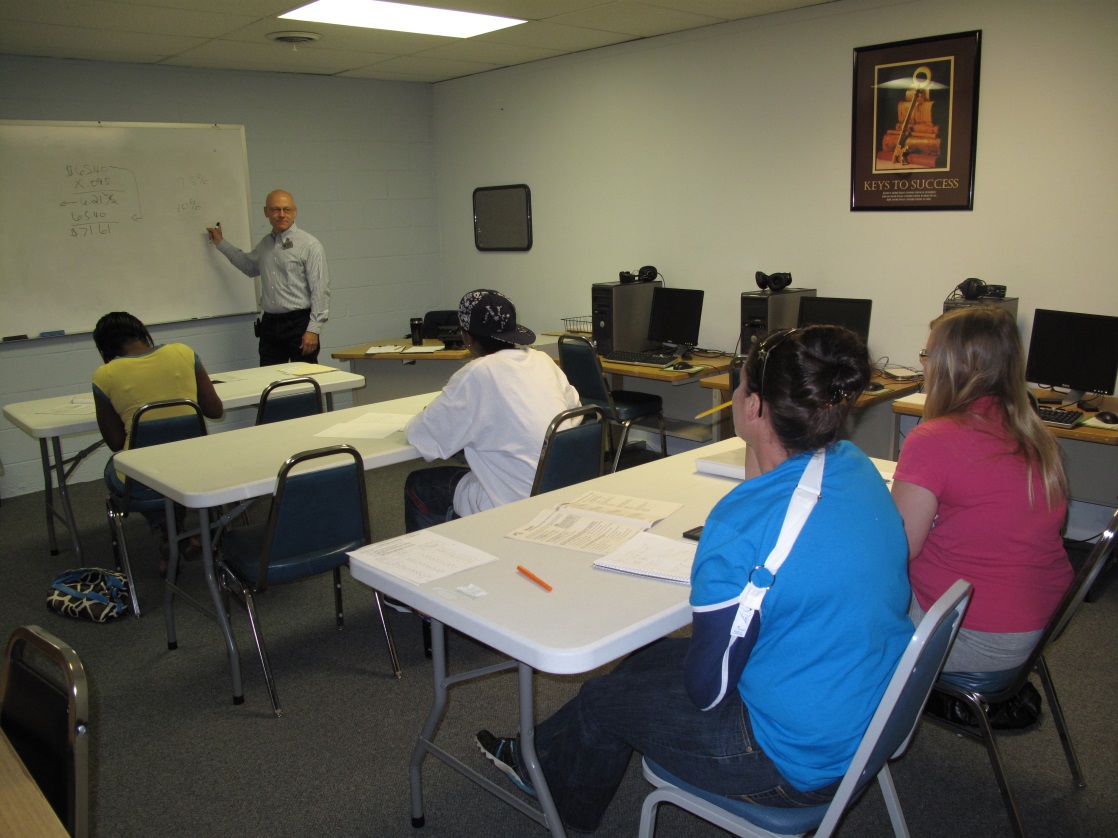 Middle Tennessee adult education
South Central TN Workforce Board, LWDA 10AE Provider Marshall, Maury & Williamson Counties
North Tennessee Workforce Board, LWDA 8AE Provider Cheatham & Robertson Counties
Advantages of integration with ajc/tn career center System
WIA Support Services to encourage completion of HiSet

Career Centers serve as GED/HiSet Testing Site

Financial Savings to Local School System

Seamless Transition/Continuation of Education Process at TCAT/Community College
Advantages of integration with ajc/tn career center System
Referrals between Career Center Partners for Agency Services
WIOA
Wagner Peyser
Department Vocational Rehabilitation
Department of Human Services
Work with DHS to serve Families First students
Immediate identification of High School Dropouts for WIOA
AE staff translates for career center customers 
AE provide TABE testing for workforce development partners if needed
Various agencies assist with HSE testing fees  
Business Services collaborates with AE on employment opportunities 
DEI tests learning disabled students
Program results
Model Success
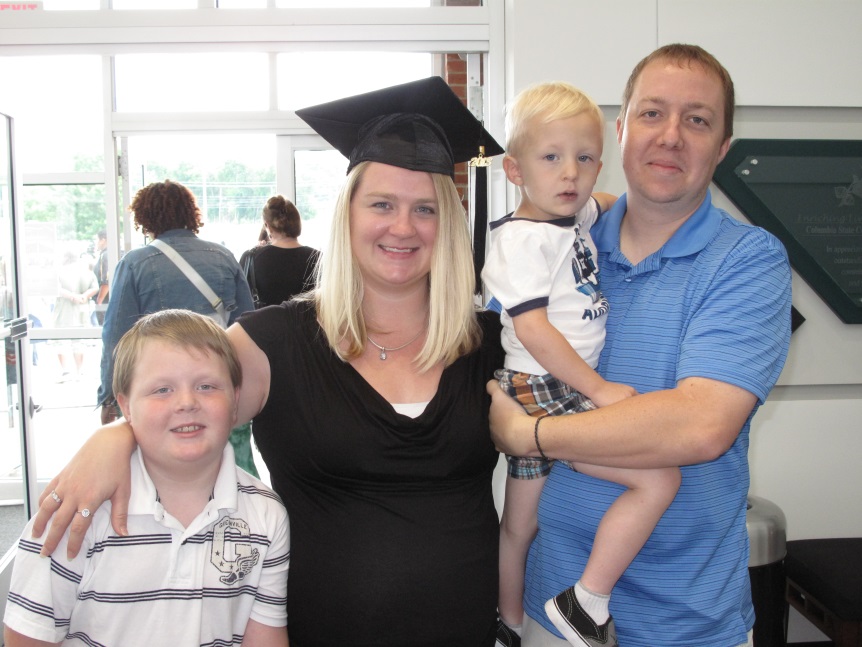 Middle tn results
GED/HSE-2005 to present 
1,914

WIA/WIOA core services provided to Adult Education Students
Over 450

American Job Centers serve as Adult Education Testing Sites
 Dickson, Montgomery and Robertson Counties
Tested 250 Applicants
58% Pass Rate
Seamless parnterships
Successful Customer Pathway
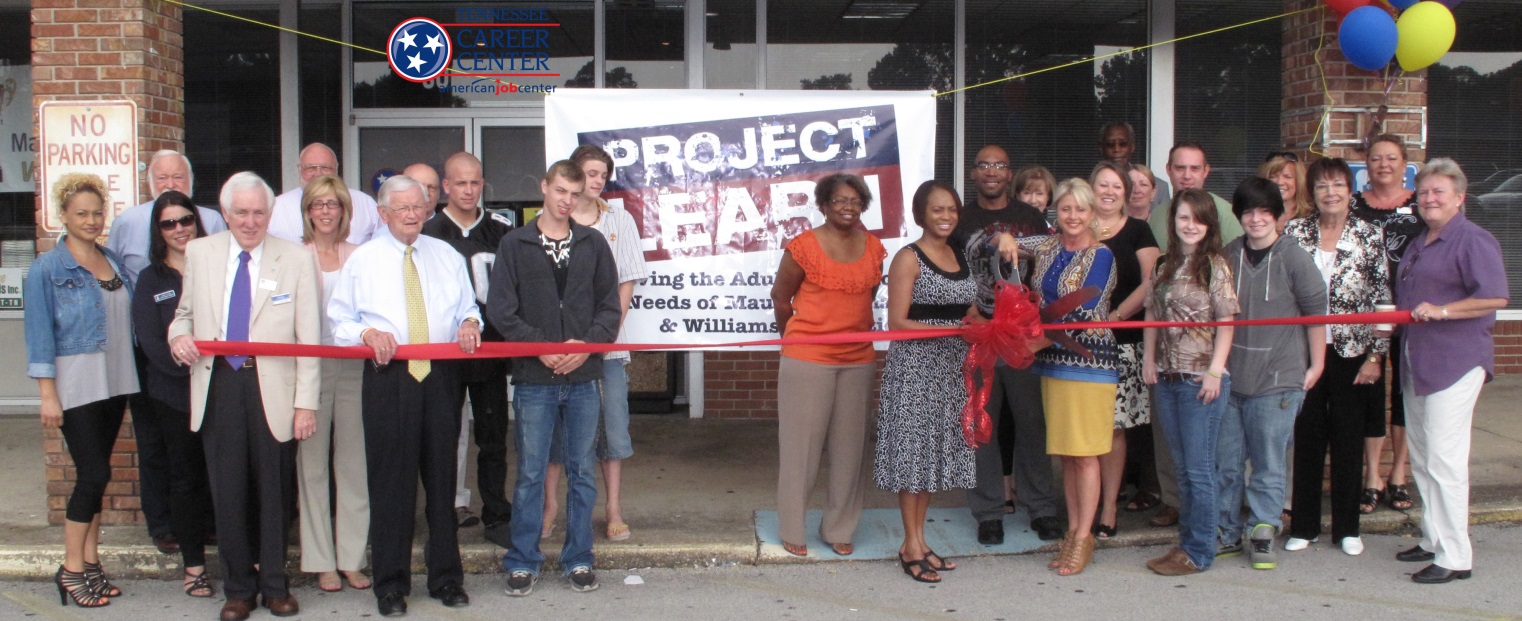 Ae students & graduates feed seamlessly into ajc/tn career center system
Career Center staff provides information about services at new student registration monthly
AE students are made aware of job fairs and career readiness workshops at the Career Center
Assistance with:
Resume
Interview
Jobs4tn.gov
Assessments (basic skills, interest/aptitude, workplace skills)
National Career Readiness Certificate
InterviewStream
Consult with Career Specialist on training opportunities
Career Center computer lab to learn basic computer skills
Hse/career center success
Patrick Garrett received his HSE diploma in January 2014 and entered the Career Pathway pilot program and obtained employment at a local call center.
“This program has been a really great way for me to get my foot in the door,” stated Garrett. 

At the completion of his training, Patrick was offered a full-time position and has since been able to purchase his first vehicle. 

“I feel really good about my future now. I want to move up within the company and exceed any expectations I may have previously had for myself.”
Hse/career center success
Offender Classes taught at local jails with coordination with Career Center upon release.
“Without the encouragement of the Career Center staff, I wouldn’t have been able to achieve my goal! “ stated Savage.
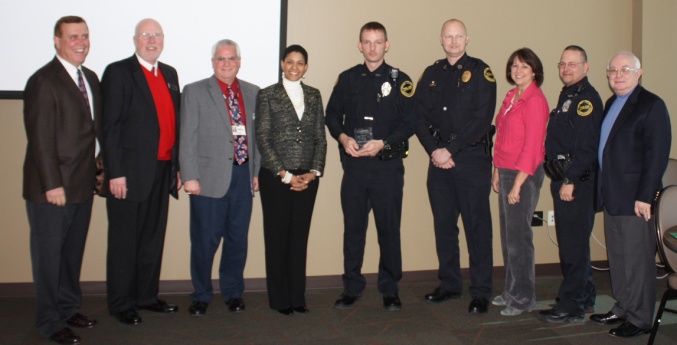 Steven McDougal obtained his GED at the Career Center.  Upon Completion, he enrolled in WIA Training at Walter’s State and is now a Police Officer!
Tanf coordination in tennessee
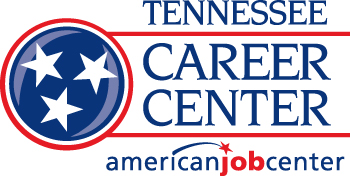 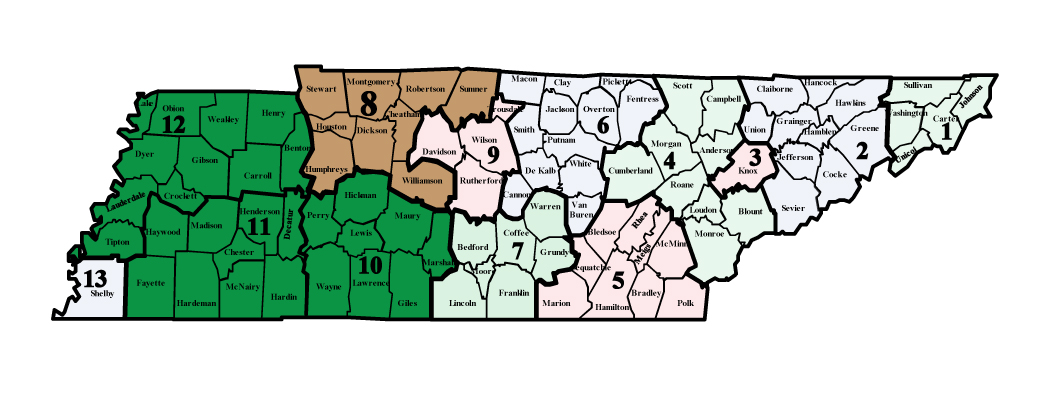 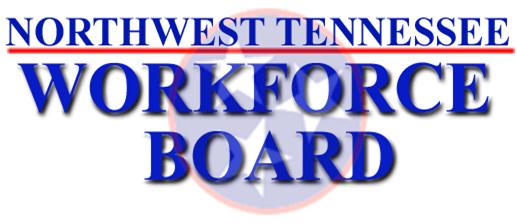 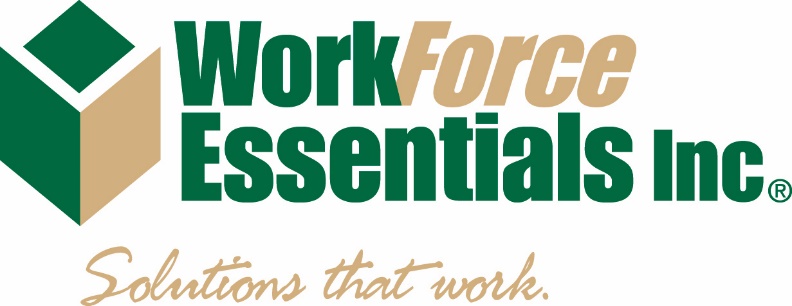 Tanf coordination benefits
TO AJC
Increased AJC traffic
Diversified the customer base
Provided additional staff/services
Resulted in substantial cost savings
TO TANF
Access to Career Services
WIOA Training Enrollments
Professional Environment-Interaction with Job Seekers and Employers at AJC
Increased ajc traffic
Partners in 1 comprehensive and 9 affiliate sites

Monthly traffic increase -1,250 TANF customers

Annual traffic increase – 15,000 TANF Customers

Expanding to include additional comprehensive center July 1
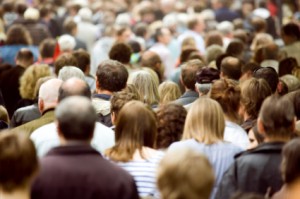 Expanded customer base
Interaction between customers
Professional environment
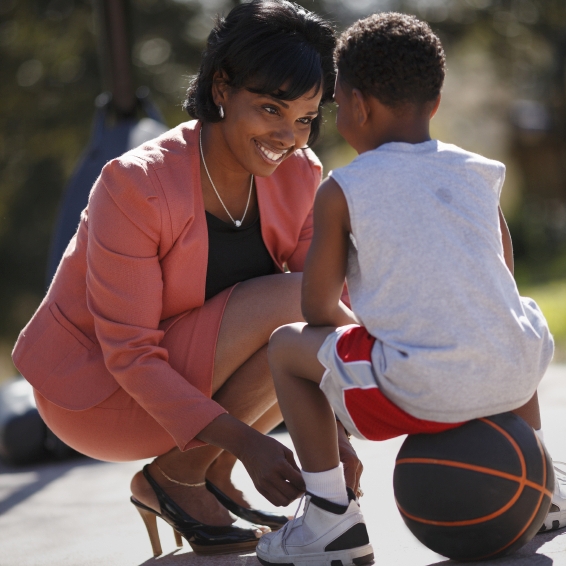 Additional staff/services
Welcome Function
Staff 
Participant
Workshops
Security
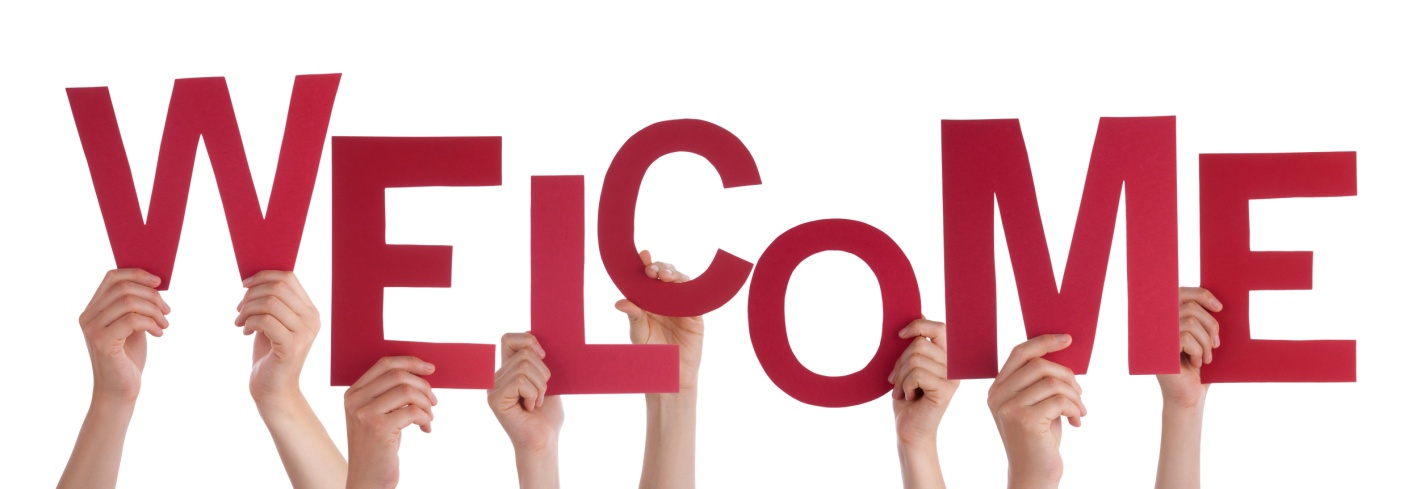 Cost savings
TANF Contribution to Infrastructure
44% of current cost of operations
Rent
Utilities
Security
Internet/technology
Annual Savings estimated at $110,000 for 10 centers.
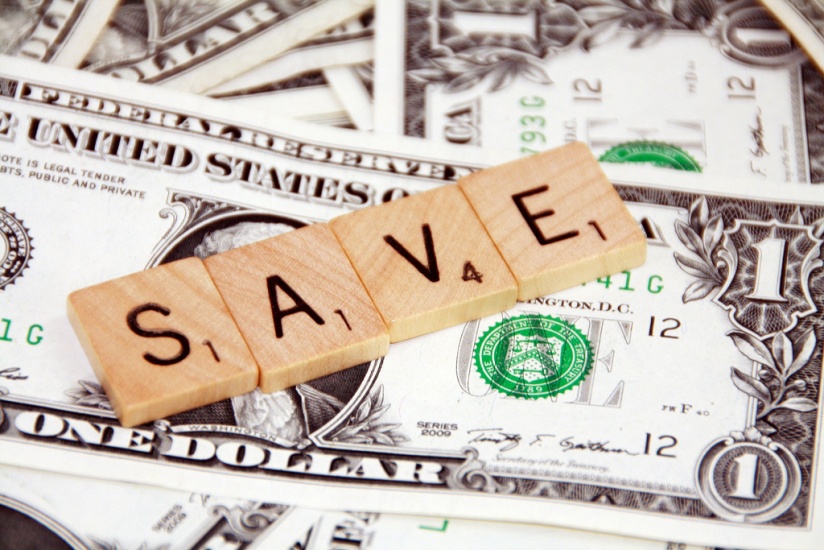 Partner successes
Question & Answer
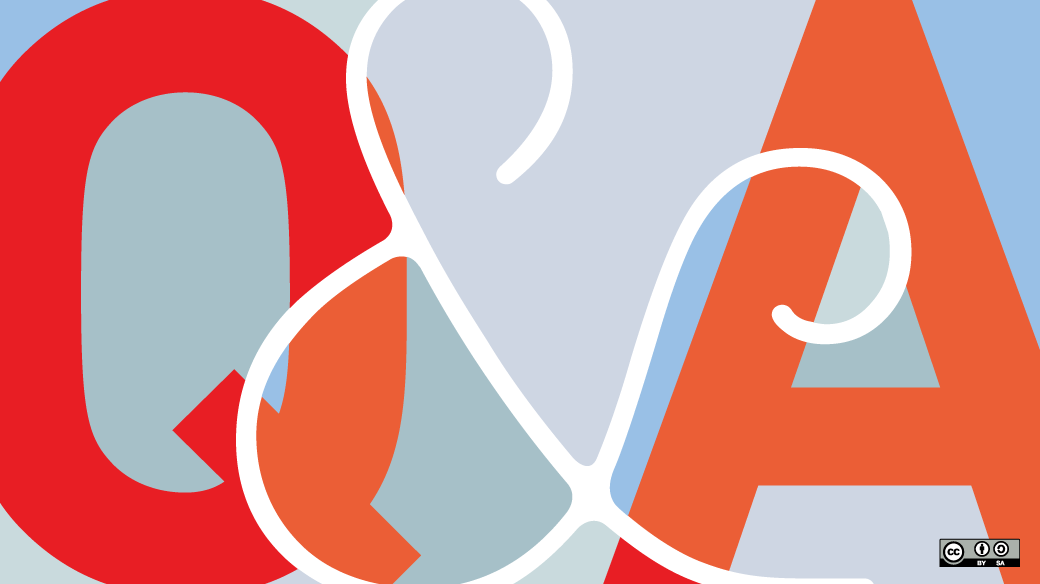 Vocational Rehabilitation WIOA Implementation
Activities RSA advised the VR agencies to engage in with respect to partnering with the education and workforce systems prior to final regulations:

Pro-actively engage with the workforce partners in your State in the strategic planning process to develop the Unified Plan, including the strategic vision and goals for preparing and educating the skilled workforce and for meeting the needs of employers.

Review your MOUs with One-Stop partners and assess your presence and participation in One-Stops.

Coordinate with education partners, including LEAs, on the provision of pre-employment transition services to students with disabilities and other transition services with disabilities under the 15 percent reserve.
Vocational Rehabilitation WIOA Implementation (cont.)
Partner with employers to improve and expand employment opportunities for individuals with disabilities, including work-based learning experiences such as internships and apprenticeships.
Partner with local providers to increase resources for extended services for individuals with the most significant disabilities in Supported Employment, including youth with the most significant disabilities.
Dialogue with your State Rehabilitation Council around implementation plans.
Innovation & Opportunity Network (ION)
Join the ION Community of Practice
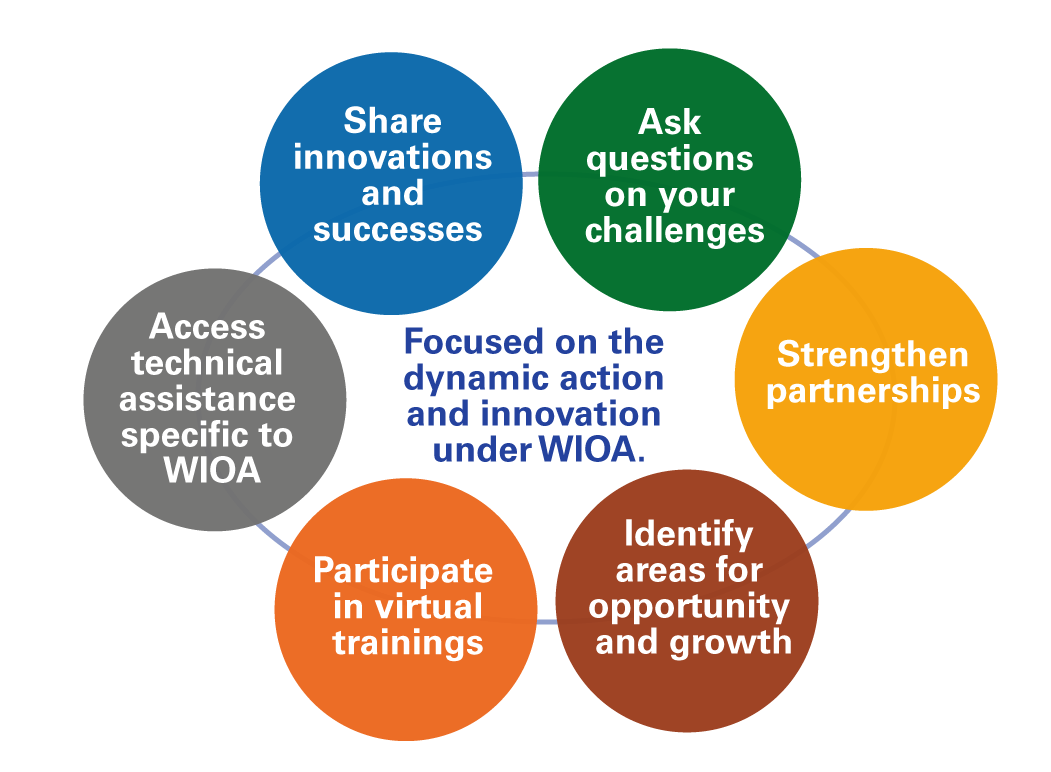 Roadmap to Transformational Change
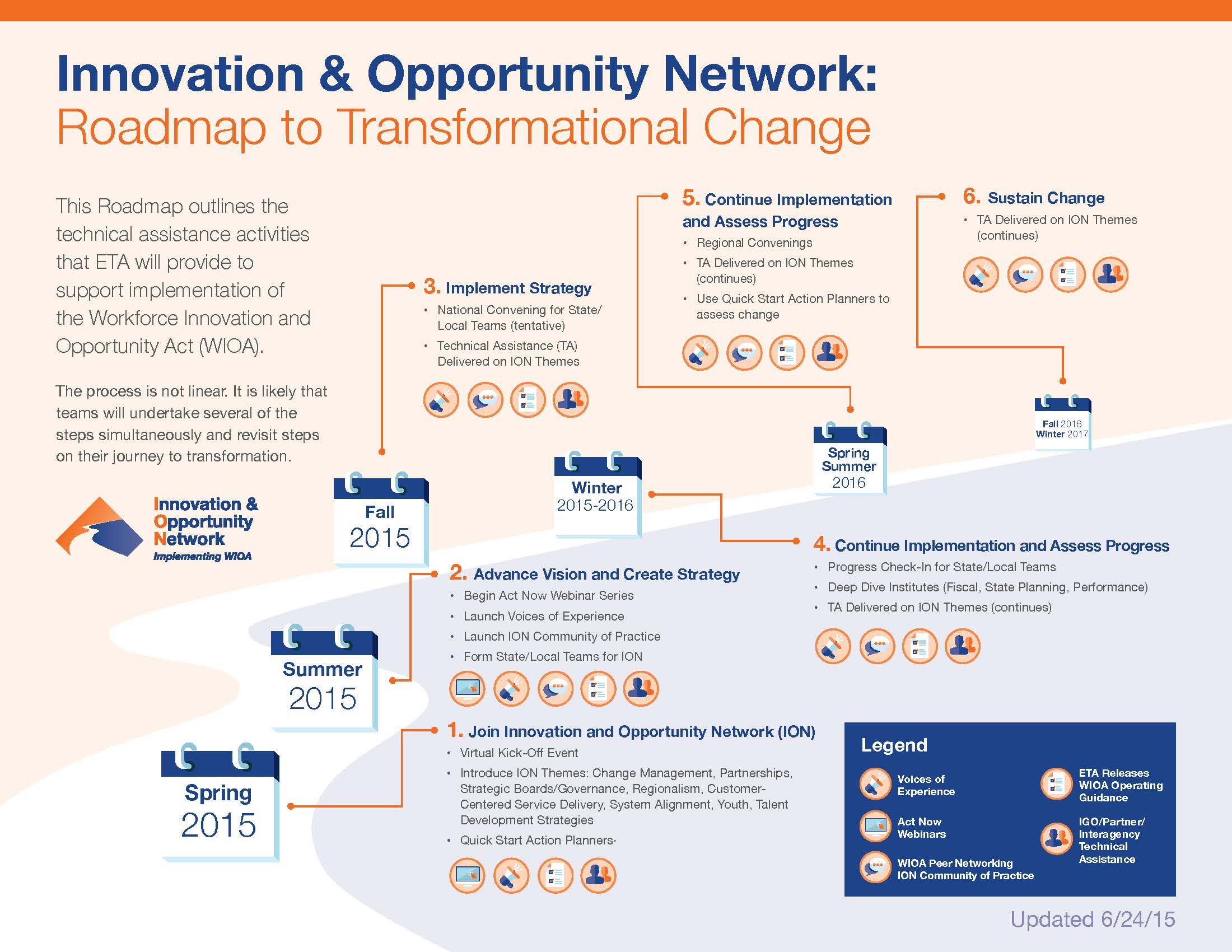 9
ION Technical Assistance
Thank you for participating in today’s webinar!
Reminder: Access existing technical assistance at:wioa.workforce3one.org
Including:
Quick Start Action Planners
WIOA Action Plan Template
Variety of Resources by Topical Area
Voices of Experience
1